Прогулка - идеальное время для того, чтобы поговорить с ребенком о его безопасности
Подготовила: 				Кузнецова О.К.
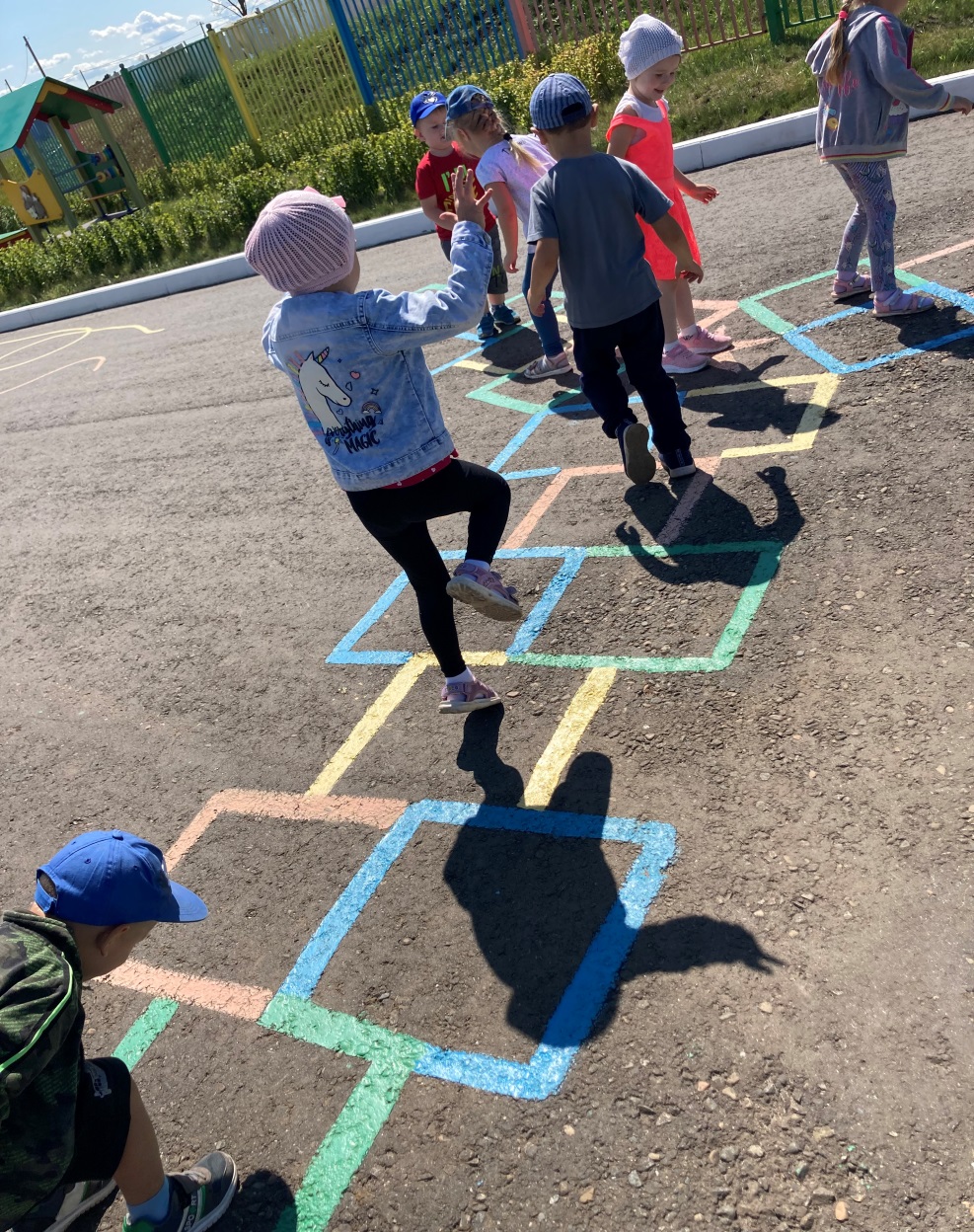 Подвижные, как ртуть,Неугомонные, живые,Растут они, не ведая забот,Родительскому сердцу дорогие.И дети тоже чувствуют, что нетГарантий от опасностей и бед.Но лишь тогда они проявят опасенье,Коль будут знать,чего бояться им.						Домокош Варга
Безопасность - это не просто сумма усвоенных знаний, а умение правильно вести себя в различных ситуациях. 

Главная цель по воспитанию безопасного поведения у детей в детском саду - дать каждому ребенку основные понятия опасных для жизни ситуаций и особенностей поведения в них.
Задачи воспитания и развития безопасного поведения у детей:
1. Обогащение представлений детей об основных источниках и видах опасности в быту, на улице, в природе, в общении с незнакомыми людьми.
2. Ознакомление детей с простейшими способами безопасного поведения в разнообразных опасных ситуациях.
3. Формирование знаний о правилах безопасного дорожного движения в качестве пешехода и пассажира транспортного средства.
4. Развитие умений и навыков безопасного поведения у детей в разнообразных опасных ситуациях.
5. Закрепление умений и навыков безопасного поведения в условиях специально организованной и самостоятельной деятельности.
6. Развитие осознанности и произвольности в выполнении основных правил безопасного поведения в быту, на улице, в природе, в общении с незнакомыми людьми.
 7. Формирование осторожного и осмотрительного отношения к потенциально опасным ситуациям.
Формы работы с детьми по формированию навыков безопасного поведения во время прогулки
Вступительная беседаИндивидуальная работаДидактические игрыПодвижные игрыСамостоятельная деятельность детей
Трудовая деятельность
Вступительная беседа
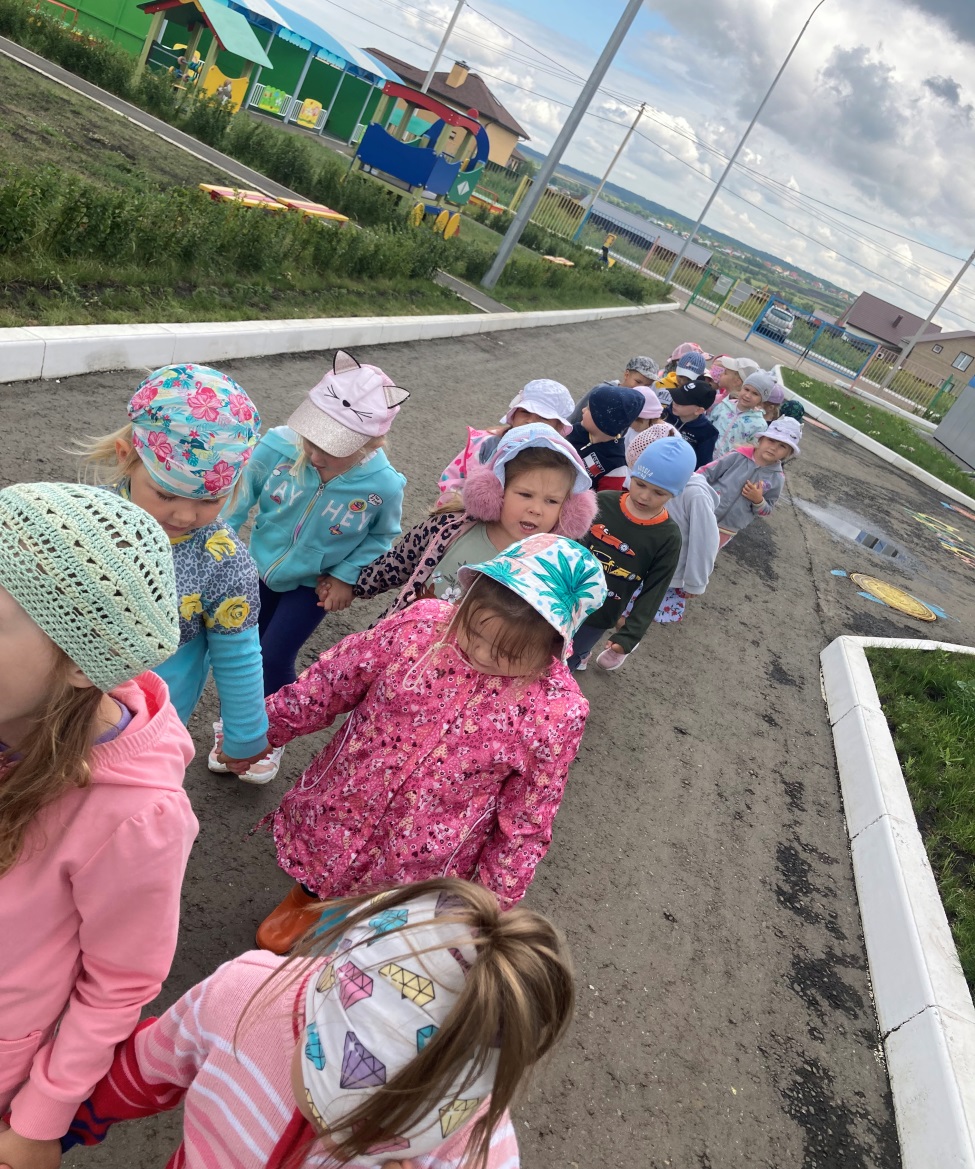 «Правила поведения детей на участке детского  сада во время прогулки». 
Во время проведения беседы дети учатся  соблюдать правила безопасного поведения на участке детского сада.
Индивидуальная работа При отработке с отдельными детьми правил поведения на игровом оборудовании,  физических упражнений, которые у них не получаются, обязательно еще раз проговариваются отдельные элементы, которые могут содержать в себе опасность.
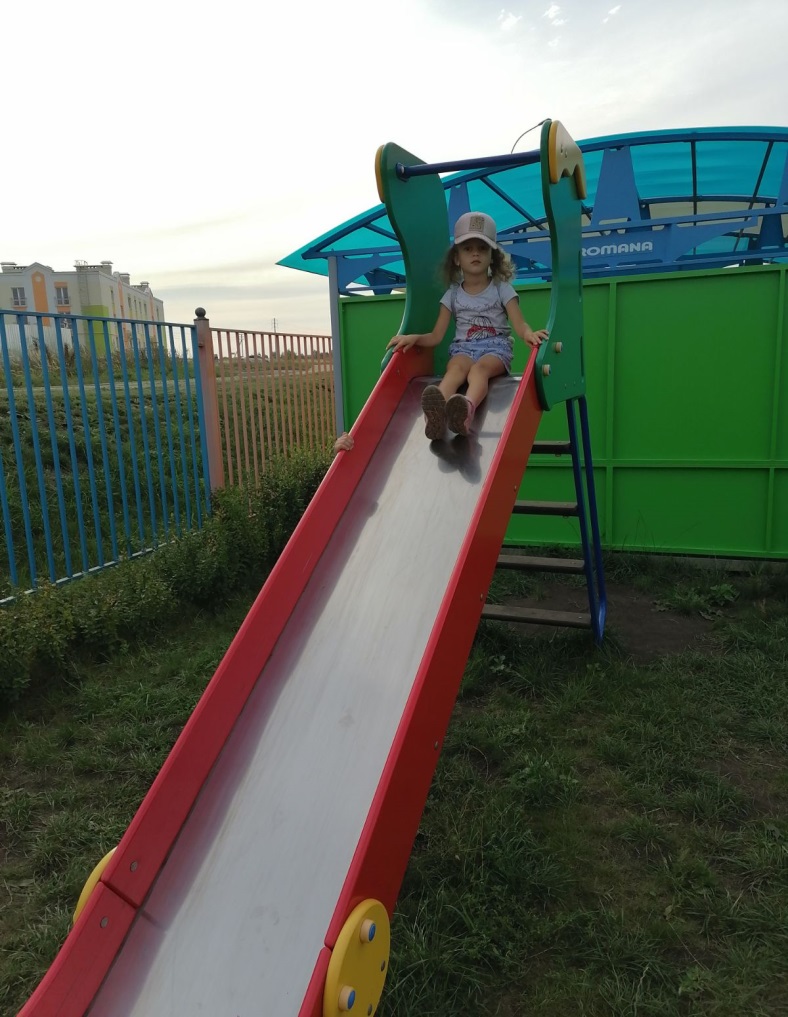 Дидактические игры
«Сгруппируйте опасные и безопасные предметы или объекты (на улице, в природе)», «Приведи пример того, что опасно, а что безопасно» и др.
При проведении таких игр дети учатся запоминать свои действия в ходе игры и анализируют результаты; формируются знания об источниках опасности, о мерах предосторожности, действиях в опасных ситуациях, формируются знания об оказании первой помощи.
Подвижные игры – формирование безопасных навыков происходит при организации самих игр и при использовании спортивного инвентаря.
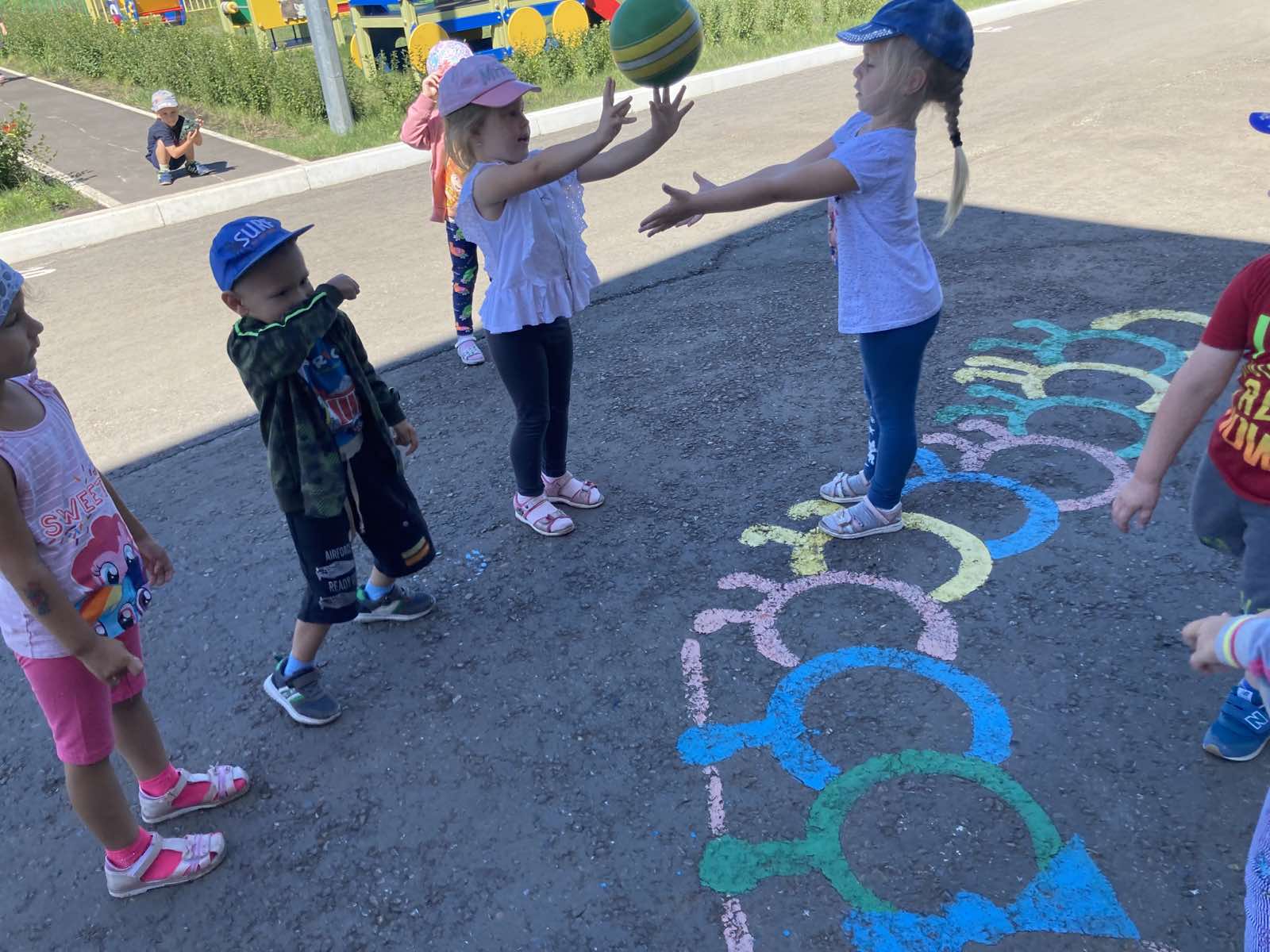 Трудовая деятельность
Особый интерес и удовольствие дети получают во время трудовой деятельности. Однако трудовая деятельность сопряжена с опасностью для здоровья детей, если используемый инвентарь и оборудование не соответствуют росту, физическим возможностям. Оборудование не должно быть тяжелым и травмоопасным. Поэтому мы тщательно осматриваем оборудование перед выполнением трудового процесса, объясняем правила работы с тем или иным инструментом.
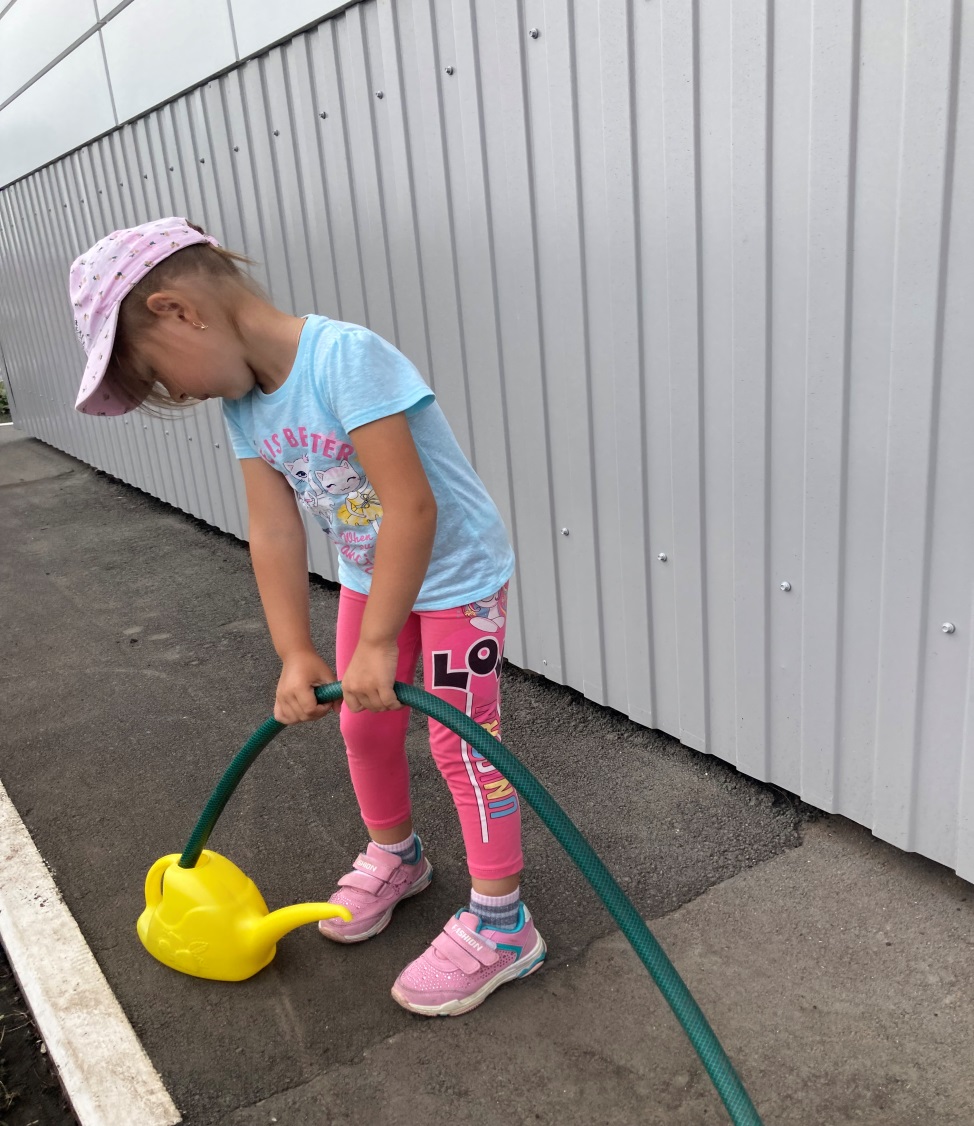 «Вакцина против травматизма - воспитание»
Эта формула адресована, в первую очередь, нам, воспитателям. Воспитывая ребенка и прививая ему навыки безопасного поведения, взрослые ежеминутно должны помнить, что главное - это внушить ребенку уверенность в его возможностях, в том, что если он будет строго соблюдать определенные правила поведения, он не попадет в опасную ситуацию, а если случиться такое, то найдет из нее выход.
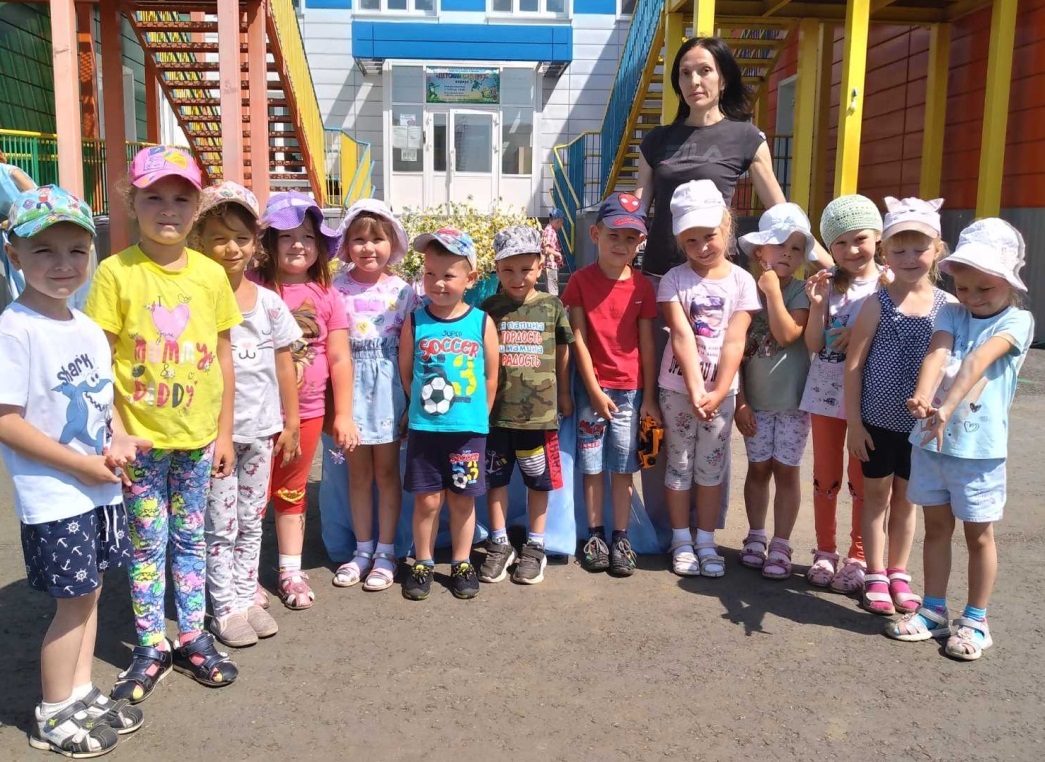